¡Hola Febrero!
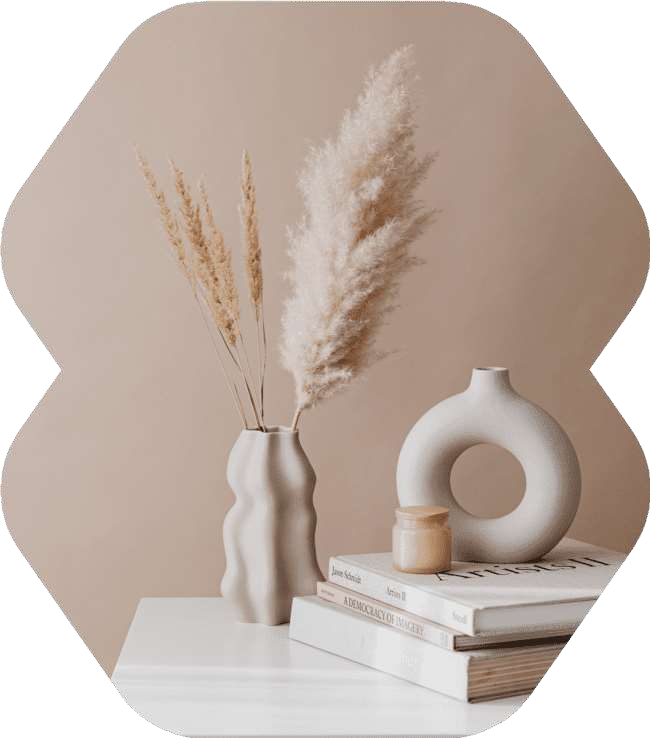 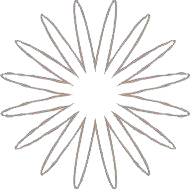 2022